Metoder i biologi
1.g 10. januar 2022
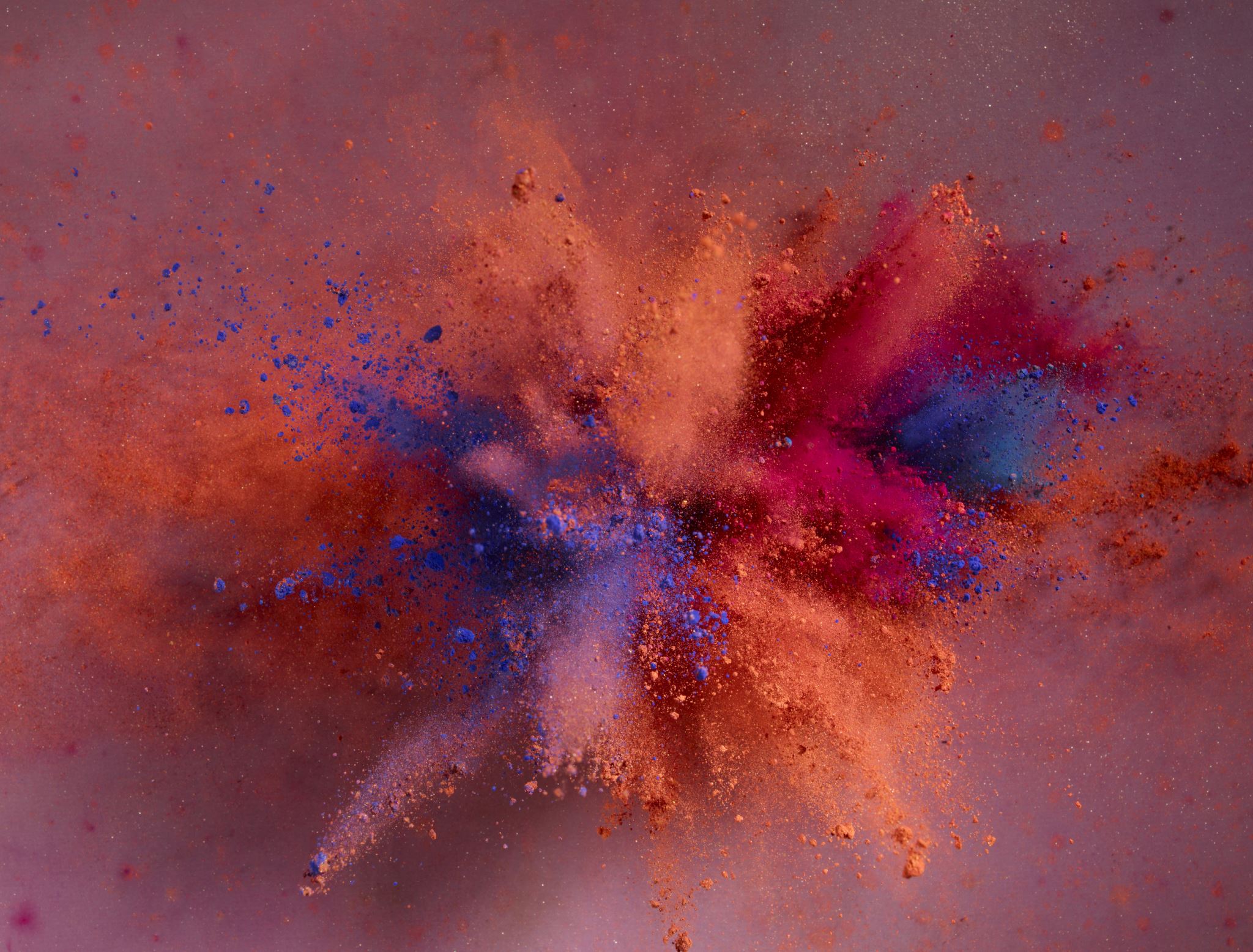 FF1 om Forskellige liv i Danmark – aktiv versus inaktiv
1.g flerfagligt forløb
Samfundsfag 
Biologi
Skriv individuelt noter til hvad der karakteriserer de tre hovedområder
Humaniora
Naturvidenskab
Samfundsvidenskab
Individuel brainstorm: Hvilke forsøg eller observationer kan vi lave i biologi, der belyser sammenhæng mellem sundhed og fysisk aktivtet?
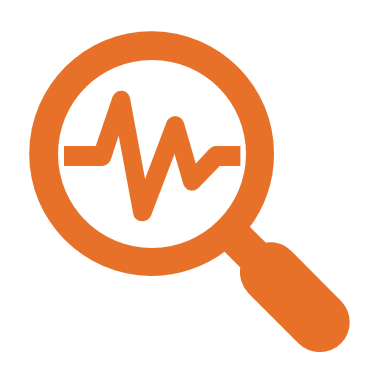 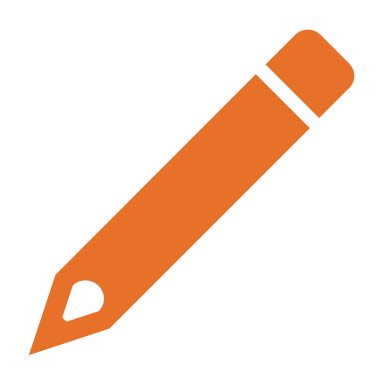 Skriv det ind i elevfeedback på dagens modul i lectio
Biologi-lærebogen:”Biologi i udvikling”
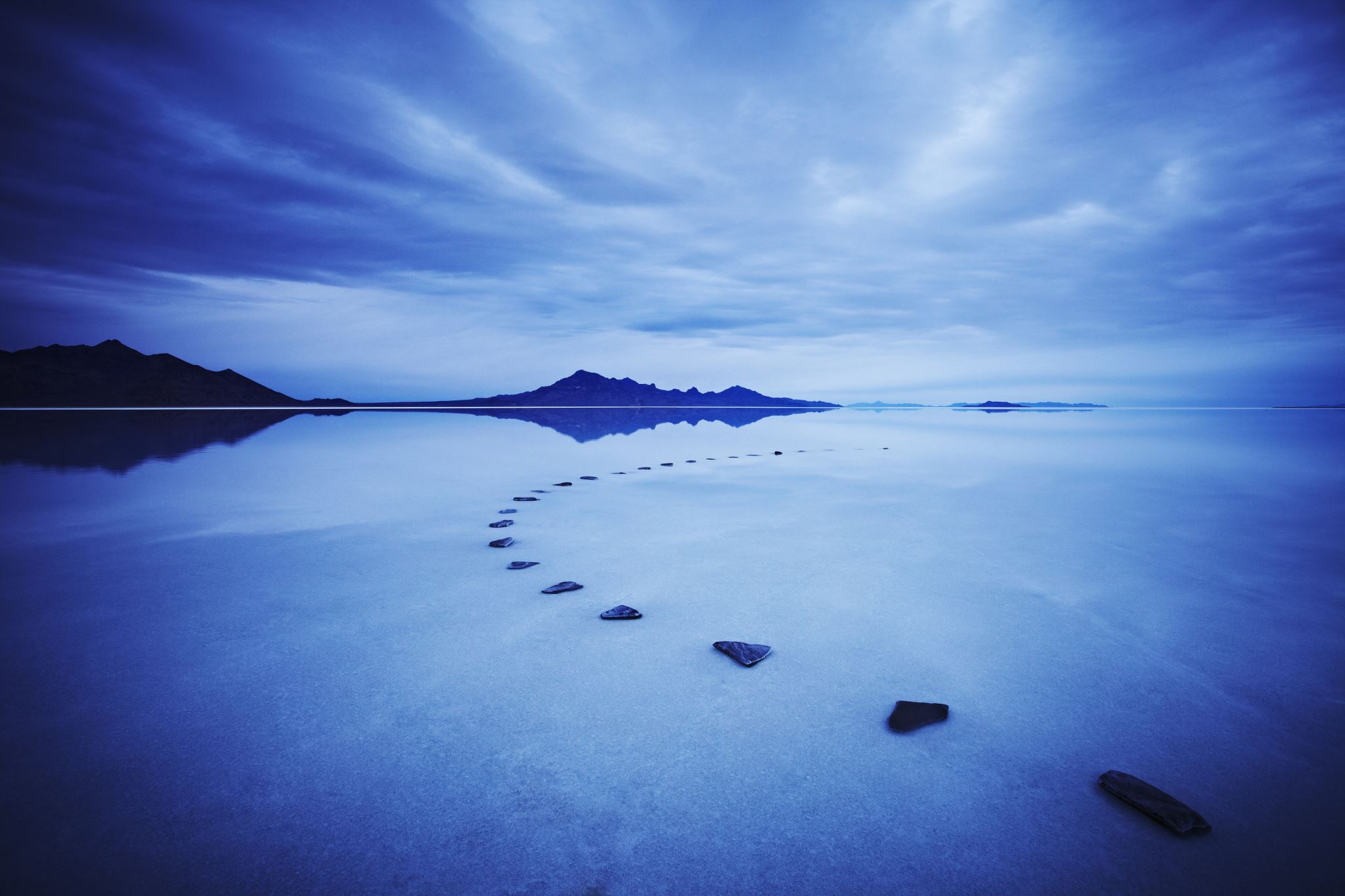 Fysisk inaktivitet på Sundhed.dk
https://www.sundhed.dk/borger/patienthaandbogen/sundhedsoplysning/idraet-og-motion/fysisk-inaktivitet/ 

Læs dette for at få en sundhedsmæssig forklaring på konsekvenser af fysisk inaktivitet
Om Metabolisk syndrom på Sundhed.dk
https://www.sundhed.dk/borger/patienthaandbogen/hjerte-og-blodkar/sygdomme/oevrige-tilstande/metabolisk-syndrom/
www.Videnskab.dk
https://videnskab.dk/topic/krop-sundhed
Søg artikler her, hvor du skal finde noget, der belyser konsekvenserne af fysisk inaktivitet